Upcoming Webinar:April 13, 2022|9:30 am – 11:30Topics CoveredADVISER Monthly Update & FeedbackEducator CertificationClosing Notes
Educator Certification Update
April Data Webinar
April 12, 2022

Dr. Clayton Waddle
Director - Educator Certification
Nebraska Department of Education
Topics Covered
Certification Overview
Application System Modernization (TEACH)
Upcoming Changes
How School Districts/Systems Can Help
How to Contact the Certification Staff
Certification Overview
February 2020 - TEACH (The Educator Application and Certification Hub) was launched
April 2020 – The NDE Service Desk staff began answering emails sent to our office email address and now work with phone messages to create a support ticket for inquiries. 
May 2020 – The BPP-College was launched which allow Nebraska colleges to submit forms through the system electronically.
March 2021 – The BPP-District was made available to school districts.
Moved Office – March 2021
Certification Overview
Summer 2021 – Developed a communication plan that includes targeted communication and a revision of the website
Fall 2021 – The decision was made to increase capacity by adding five staff members through September 2024.
November 2021 – Efforts were made to have people register for TEACH.
February 2022 – Commission’s Guidance on Substitute Permit Portability
Q1 2022 – Prioritized renewals and local substitute permits and move to a single point of contact
Q2 2022 – Prioritize those who are adding endorsements and May graduates
Application System Modernization
Old - TC (teacher Certification) -
New - TEACH (The Educator Application and Certification Hub)
Applicant Dashboard that shows application status
College Portal to complete forms online
District Portal for tracking the application process for certified staff
Web-based
Integrated transcripts and document uploading
Online application
Relied on email and faxes for documentation
Required labor intensive document scanning
Communication limited to email and phone calls
Modernization - Applicant Dashboard
The Dashboard is key in our communication with applicants. Once an analyst is assigned, contact information appears.




We also rely on text messages and emails for sending the final certificate/permit or information that we may still need.
A checklist is visible on their dashboard along with a list of any missing items (deficiencies) that may exist.
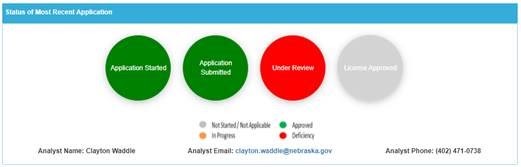 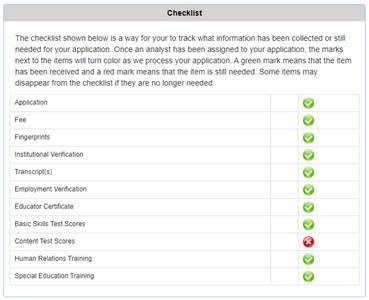 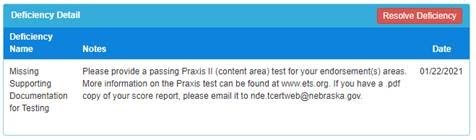 Modernization - BPP-District
The BPP-District site offers a direct link to the application and certification process. Below are the links that can be seen on the page. 


The BPP-District can track the status of anyone who was added to Staff Reporting or the applicant can choose your district to view their information and see a list of anything that may be missing.




The Staff Expiration Report and two reports that allow districts/systems to see those who have registered have been added. There has been a request to create a report that would list certified staff and their endorsements.
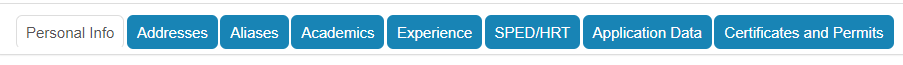 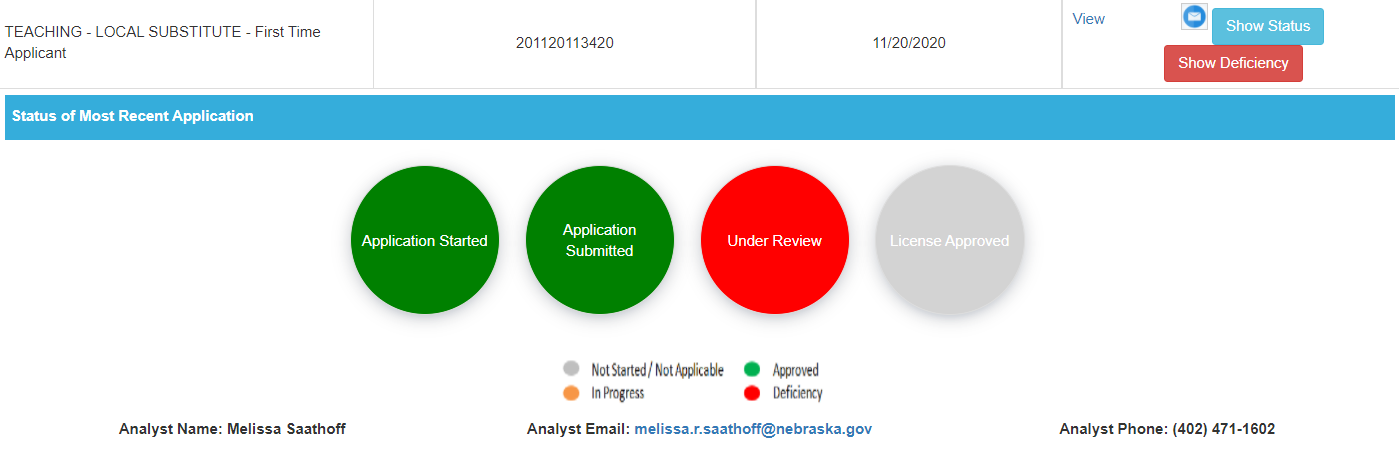 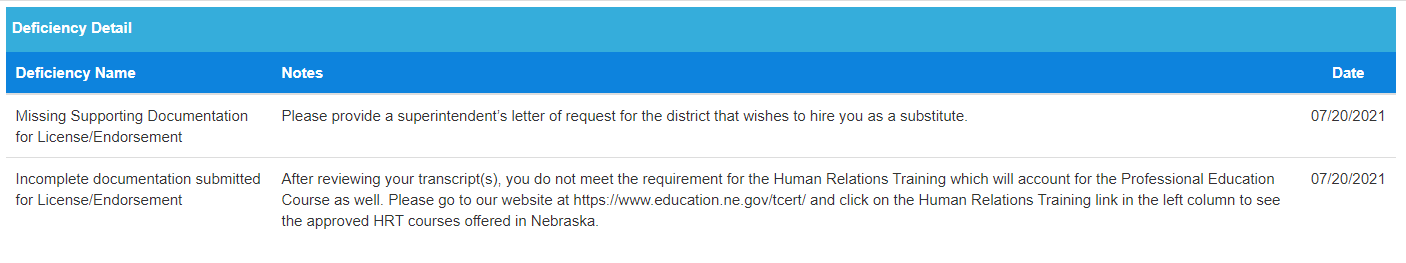 Upcoming Changes
Training of Additional Certification Staff
The two analysts (Shawn and Maureen) hired in January 2022 will continue to learn how to process additional application types
We hired an assistant director who will start in June
The two Service Desk specialists (Heather and Tamara) will continue to train and start answering more Level I questions and upload documents.
Communication Plan
Continued Updates to the Certification Website
Instructional Documents/Videos
Encourage Teachers to Register for TEACH
Targeted Emails and Texts
Upcoming Changes
TEACH Upgrades
BPP – District
Continue to add features as they are requested by districts/systems
Target an email to new superintendents in July each year and reset passwords
BPP – College
Recently added functionality to the BPP-College to add notes for certification staff and review forms that have been created
Continue to work with our vendor on enhancements and bugs
Rule 21 and Rule 24 Updates
Eliminate Barriers
Alternative Pathways
Consider Reciprocity
How Can School Districts/Systems Can Help
Please encourage everyone to register for the system who is currently certified.
We are entering year three of TEACH and 81.2% of all certified staff have registered.
The benefit of registering is that notifications can be sent via email and text starting in January of the year a certificate is set to expire. The message is repeated every 15 days until they are issued a new certificate.
Use the BPP-District to communicate with teachers who have an application in the system or have a certificate that will expire. Encourage them to keep moving on their application so they are fully certified when the school year begins.
How to Contact Certification Staff
General questions should be directed to our office email address which is nde.tcertweb@nebraska.gov or call 402-471-0739 (message only) so that a support ticket can be created.
Our goal is to respond to a support ticket withing 48 hours, but we have not yet been able to meet that goal. 
Please note that the dashboard displays the same information on the status of an application that can be provided over the phone.
It normally takes from four to six weeks for an application to be assigned and processed. Our goal is to reduce first contact to two weeks.
If an analyst has been assigned, contact them directly through TEACH or from their displayed contact information on the Dashboard.
Note: Sending multiple emails or leaving multiple messages will delay our response time for everyone.
Questions?
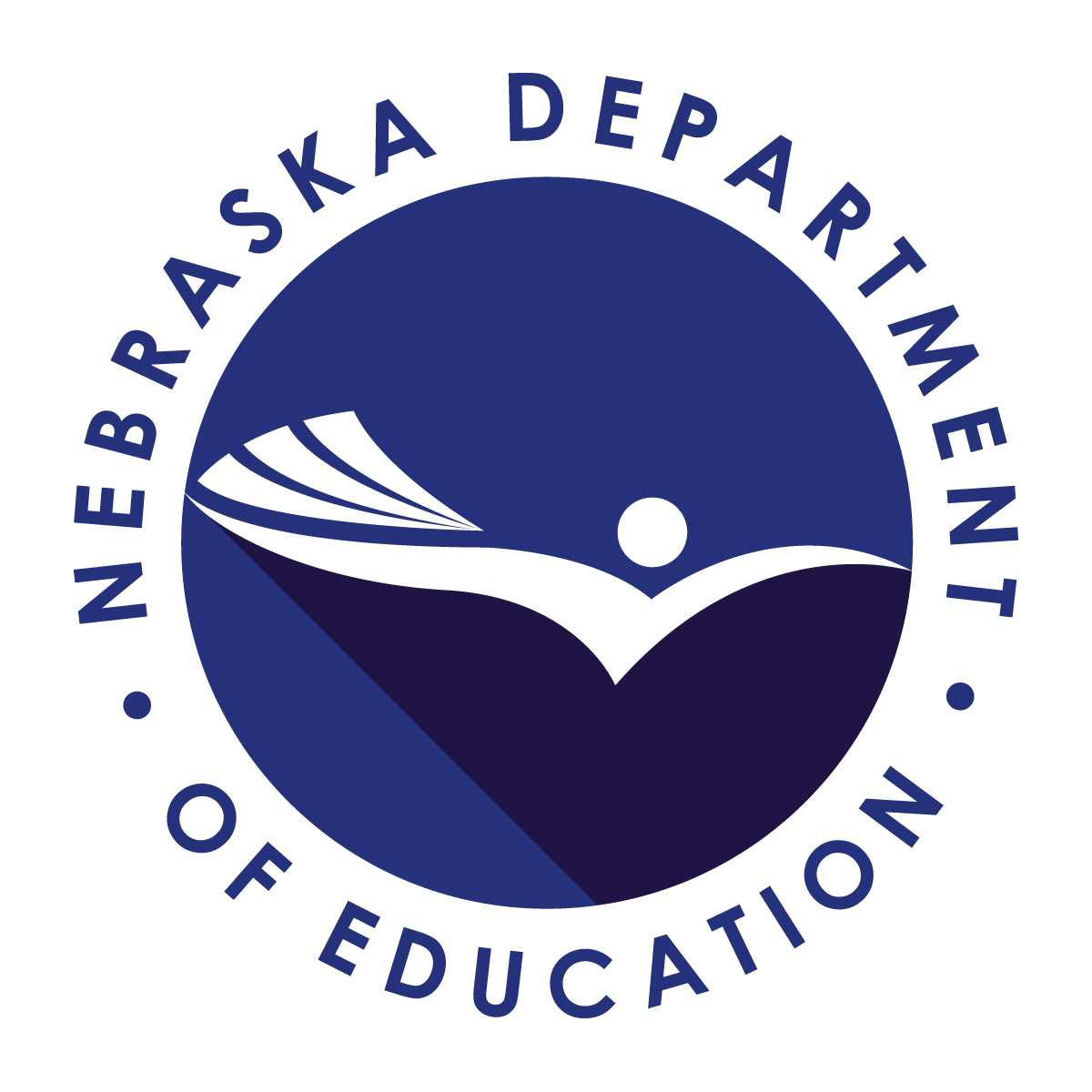 Dr. Clayton Waddle, Director - Educator Certification(402) 471-0738 or clayton.waddle@nebraska.gov Website: https://www.education.ne.gov/tcertEducator Certification Main Phone – (402) 471-0739Office Email Address – nde.tcertweb@nebraska.govTwitter - @NDE_EdCert
By the Numbers – As of 04/12/2022
Unduplicated Number Issued – 4,691 (3,085 for 2021)
Total Number Issued – 5,054 (duplicated)
Total Number of Conditional Remaining - 213 
Date of Oldest Unassigned Application – March 10th